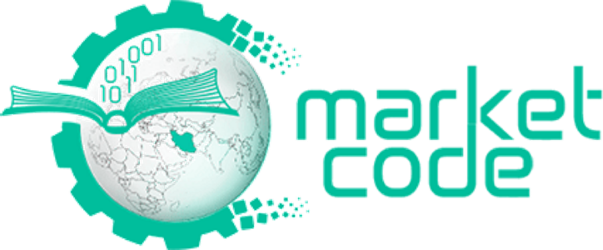 شبیه سازی عددی جریان احتراقی در موتورهای کم پیشران سوخت مایعسجاد محمودزادهمهر 96
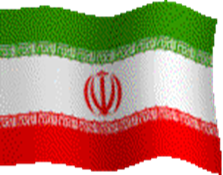 تراسترهای سوخت مایع، جهت انتقال و تصحیح مداری در ماهواره‌ها و همچنین ایجاد زوایای رول، یاو و پیچ در حامل‌های ماهواره بکار می‌روند. باتوجه به ابعاد کوچک این تراسترها، طراحی و ساخت آن‌ها از پیچیدگی‌های خاصی برخوردار است. جهت رسیدن به پارامترهای عملکردی در این تراسترها، پس از ساخت آن، تست‌های زیادی انجام می‌شود. جهت کاهش هزینه‌های تست، اگر بتوان یک شبیه‌سازی خوبی روی این تراسترها انجام داد و پارامترهای عملکردی آن را استخراج نمود، از هزینه‌های تست کاسته خواهد شد.
در این پروژه سعی برآن است با شبیه‌سازی احتراقی روی این تراسترها، پارامترهای مهم عملکردی آن را استخراج کرد. 
.  نرم‌افزار ANSYS CFX  که یکی از نرم‌افزارهای نسبتا پرقدمت در تحلیل‌های CFD  است در این پژوهش استفاده شده است. این نرم‌افزار بر پایه دیدگاه حجم محدود و میان‌یابی المان‌محدود، از مقادیر ذخیره‌شده در گره‌های محاسباتی استفاده می‌کند. 
در این پروژه نازل مربوط به تراسترهای کم پیشران که توسط نرم افزار RPA طراحی شده‌اند در حالت سه بعدی شبیه‌سازی عددی شده و نتایج این دو نرم‌افزار با یکدیگر مقایسه می‌گردد.
هندسه، مدل‌سازی، شبکه محاسباتی و تنظیمات نرم‌افزار
موتور شماره1                                 هندسه
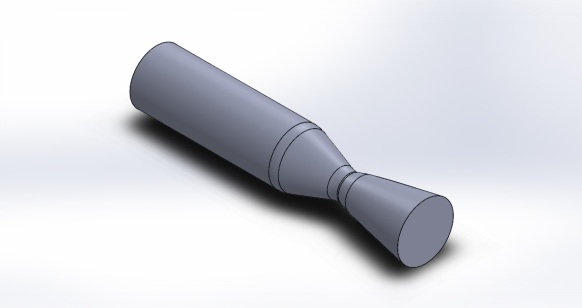 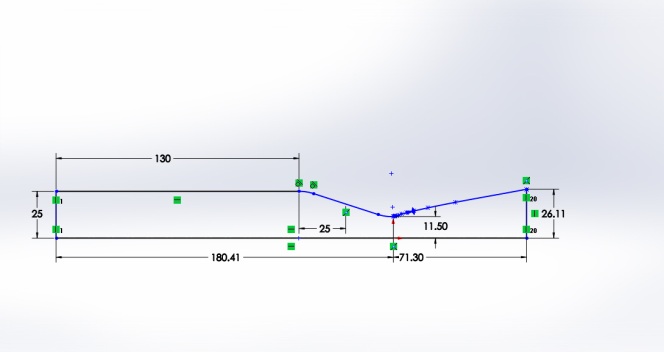 هندسه، مدل‌سازی، شبکه محاسباتی و تنظیمات نرم‌افزار
موتور شماره1                 مدل‌سازی و شرایط مرزی
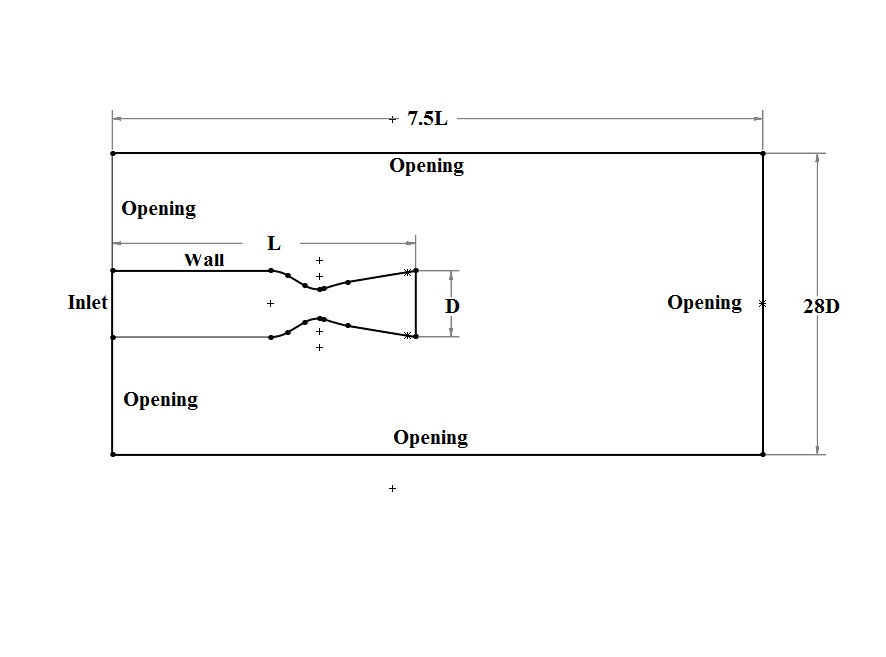 هندسه، مدل‌سازی، شبکه محاسباتی و تنظیمات نرم‌افزار
موتور شماره1                          شبکه محاسباتی
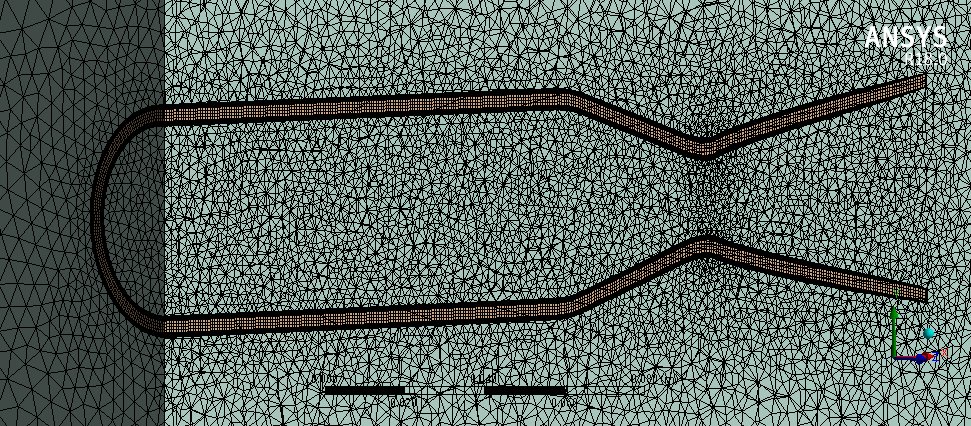 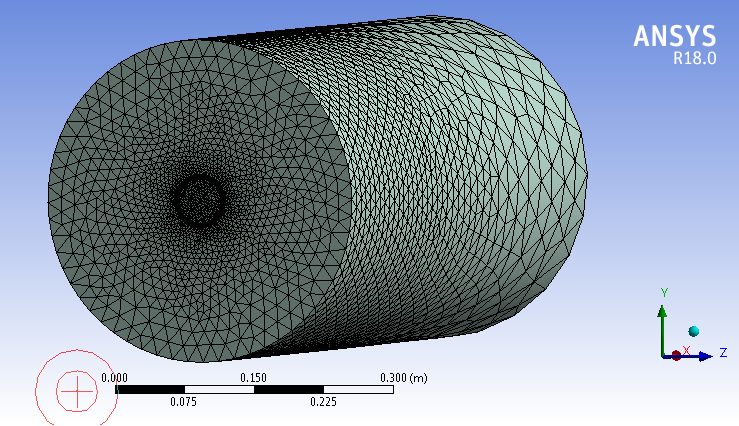 هندسه، مدل‌سازی، شبکه محاسباتی و تنظیمات نرم‌افزار
تنظیمات نرم‌افزار
هندسه، مدل‌سازی، شبکه محاسباتی و تنظیمات نرم‌افزار
تنظیمات نرم‌افزار
نتایج
موتور شماره 1
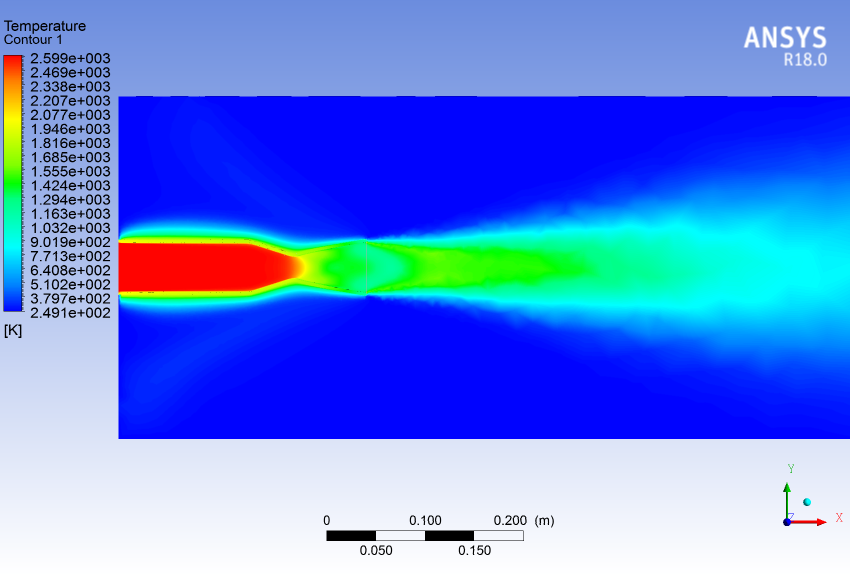 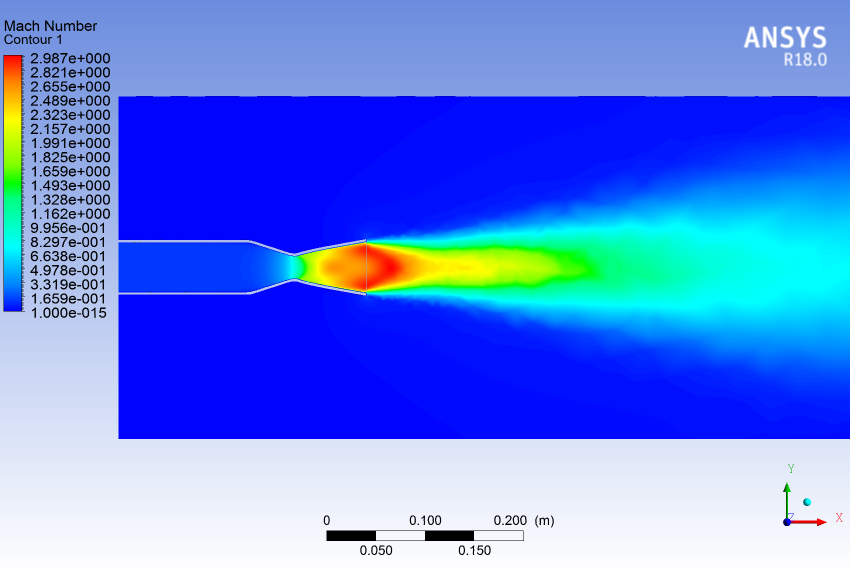 نتایج
موتور شماره 1
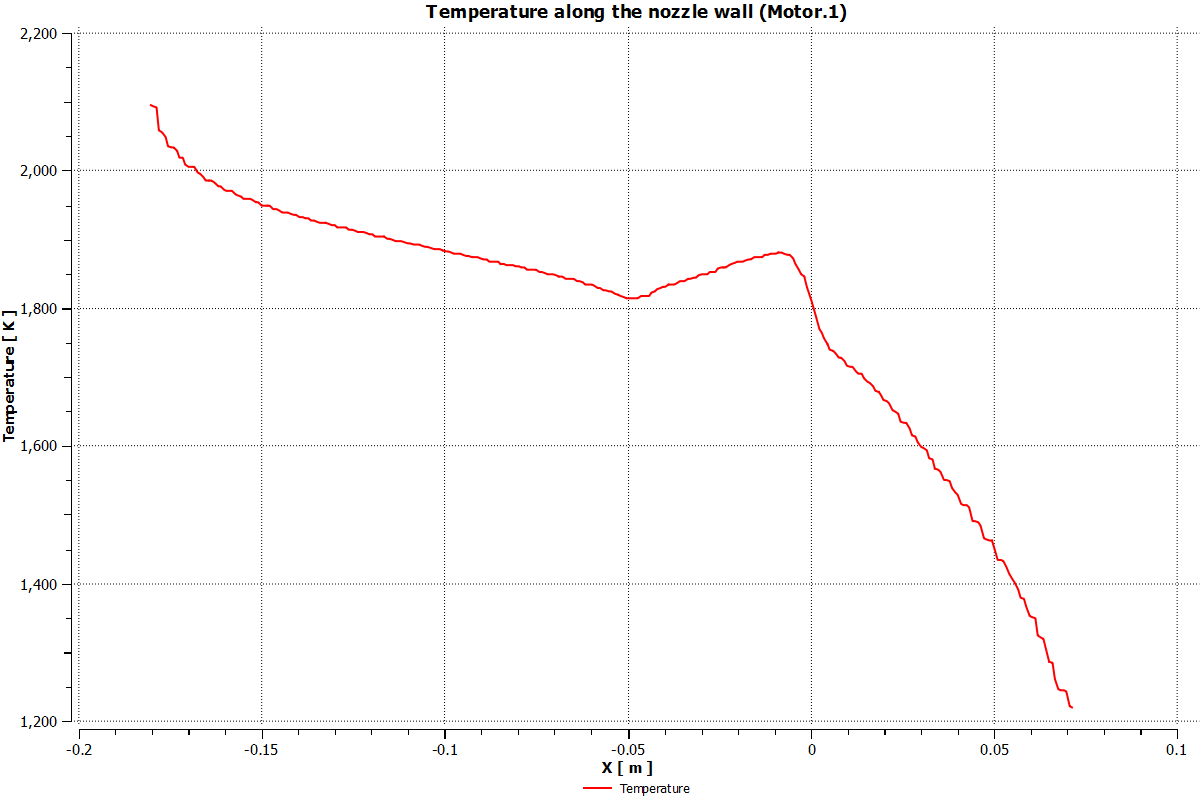 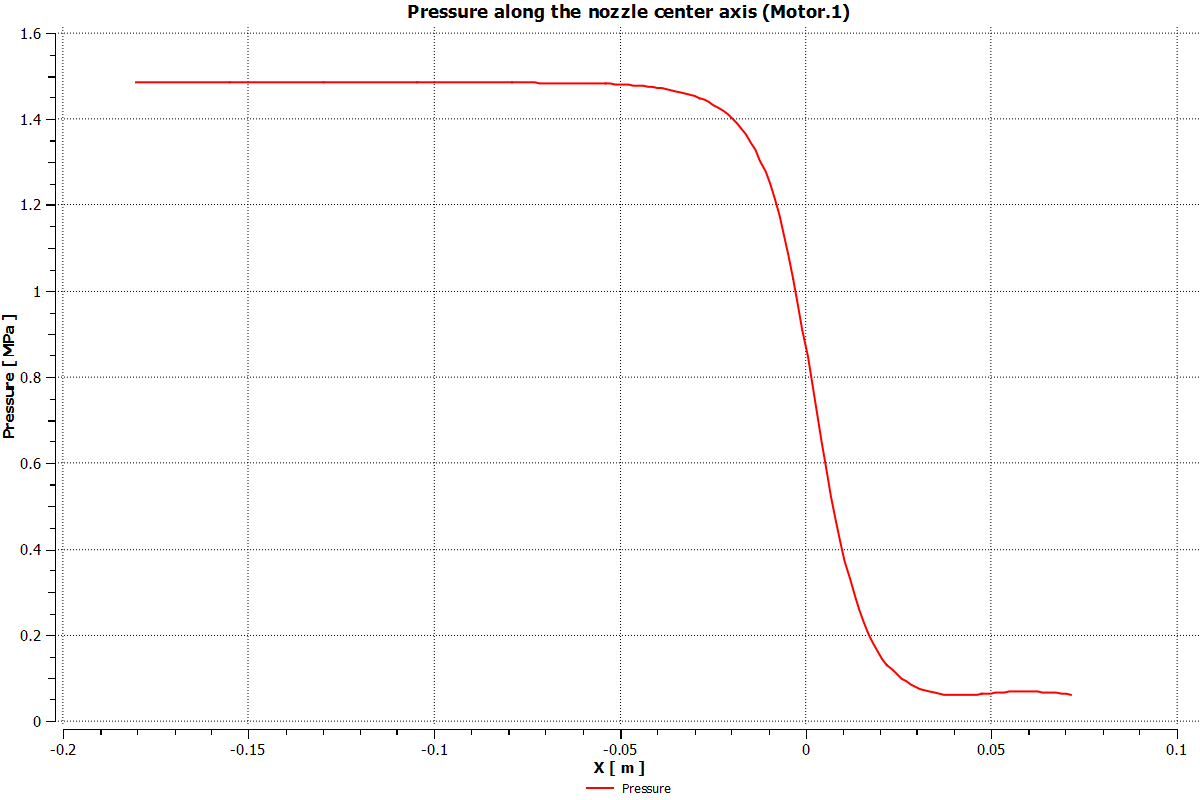 نتایج
موتور شماره 1
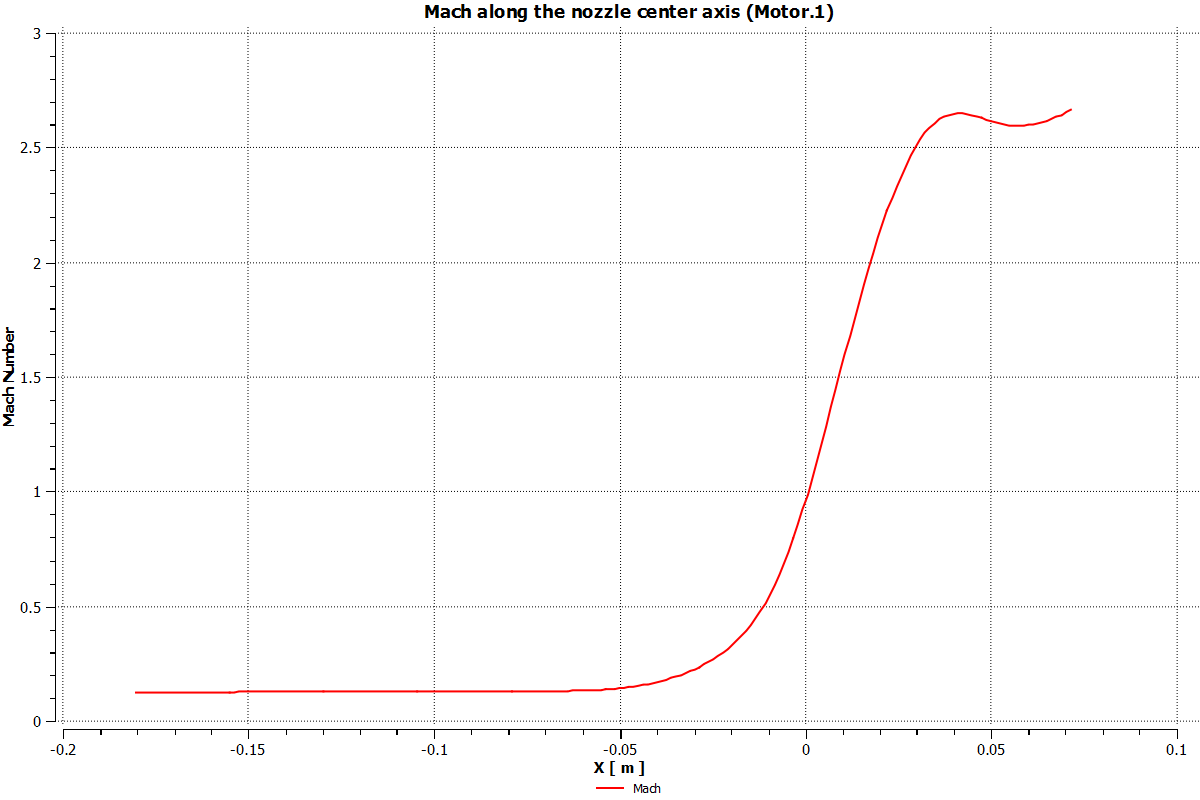 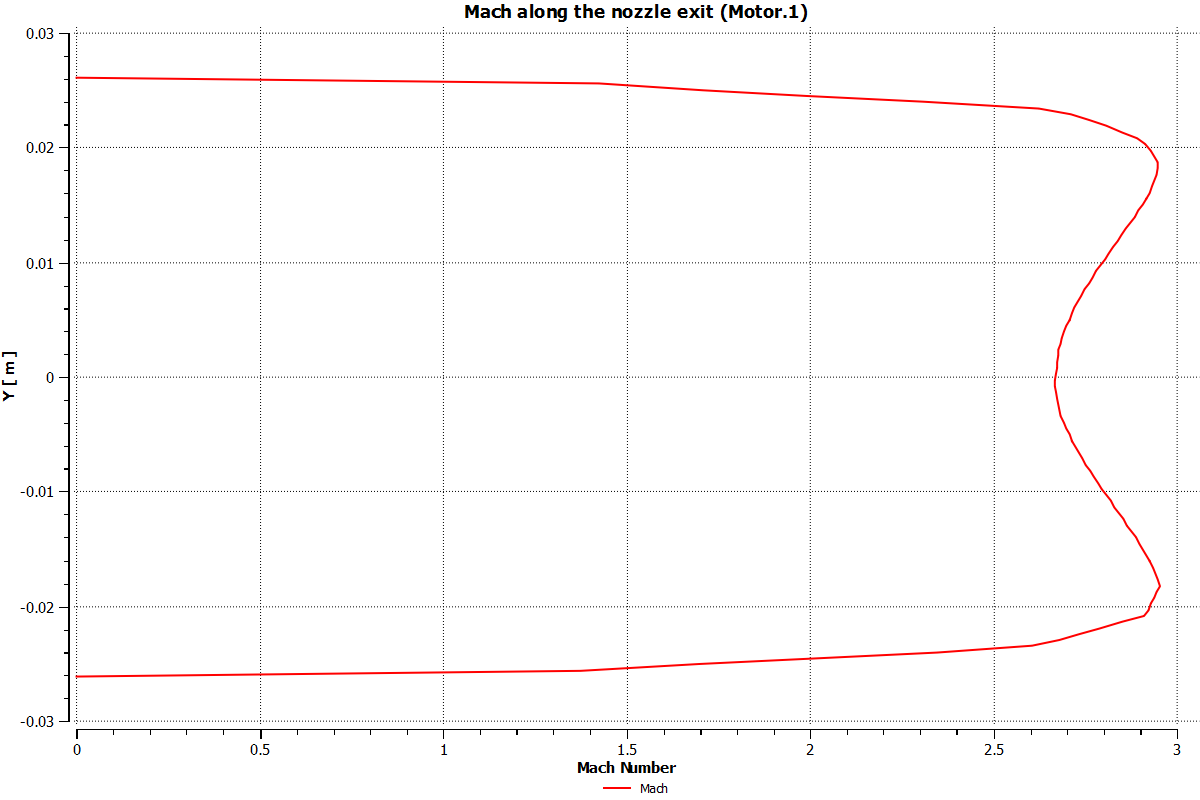 نتایج
موتور شماره 2
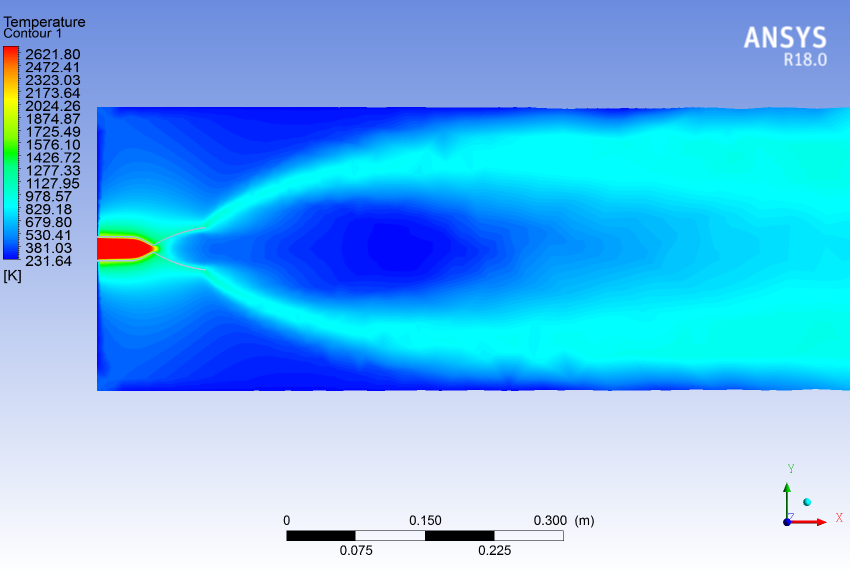 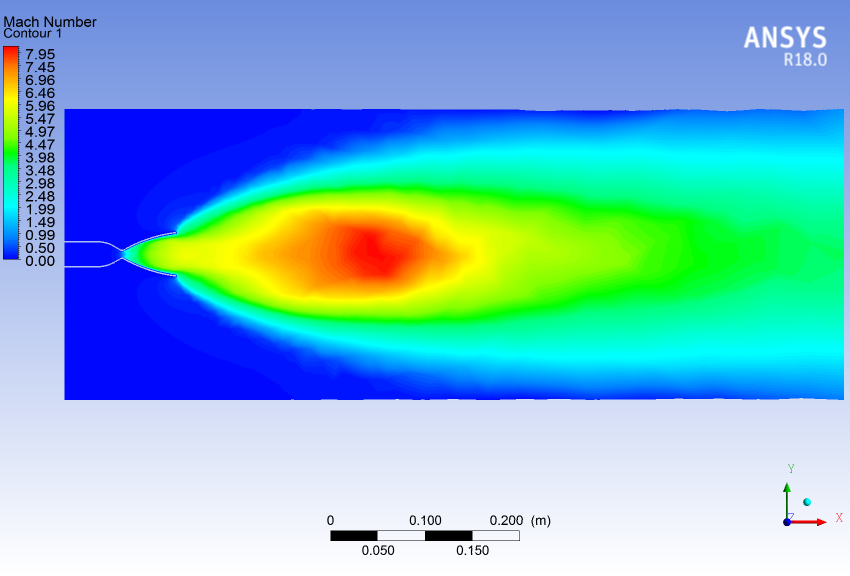 نتایج
موتور شماره 2
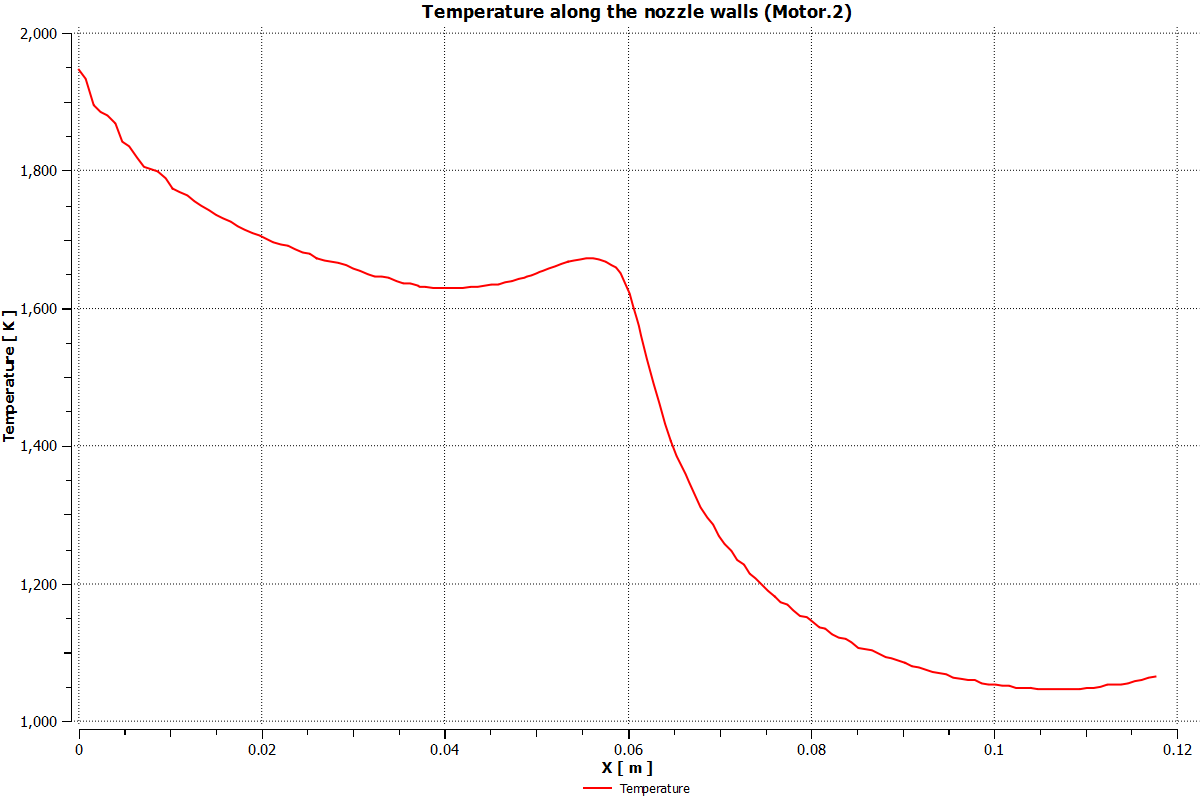 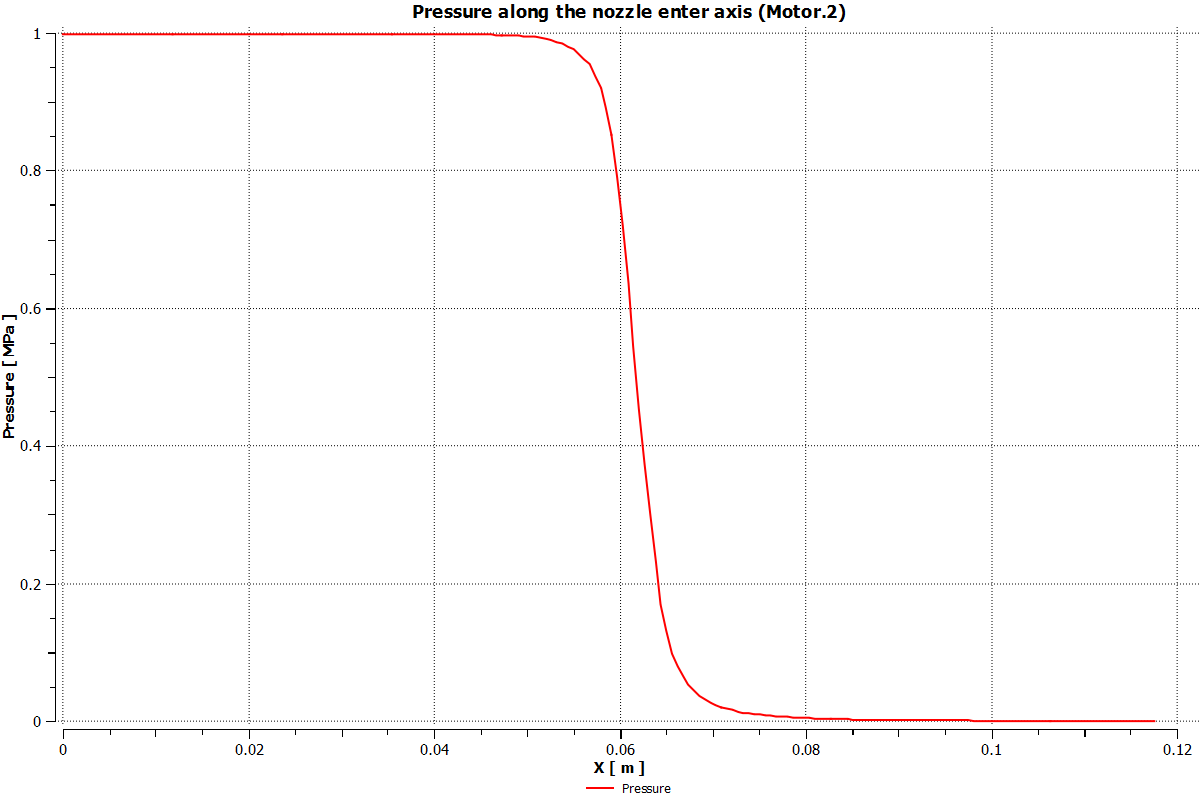 نتایج
موتور شماره 2
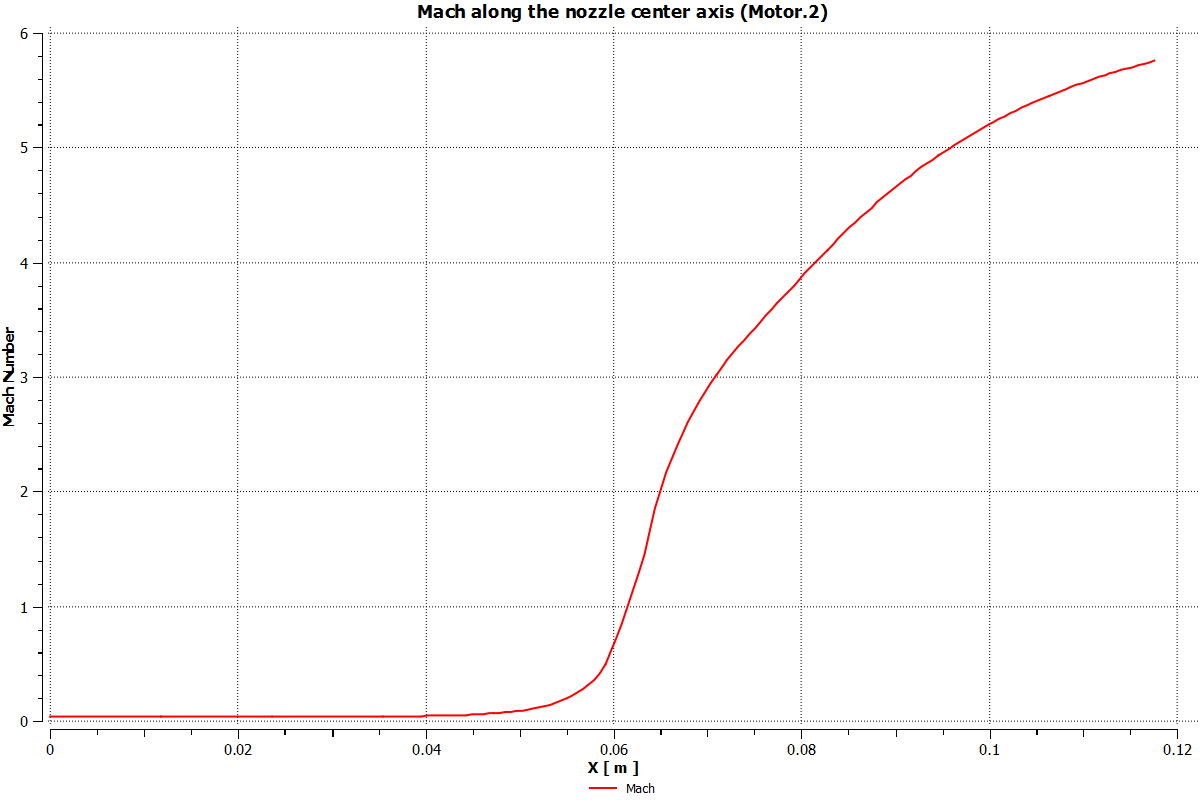 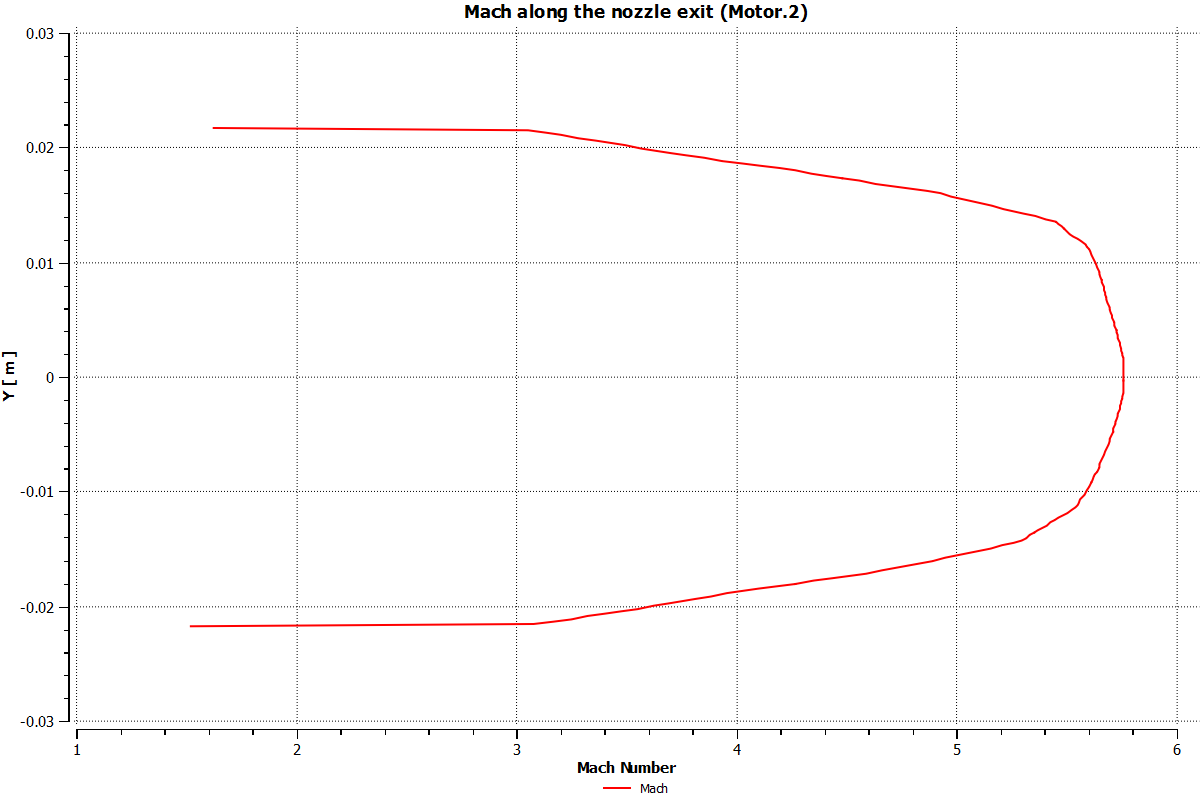 نتایج
موتور شماره 3
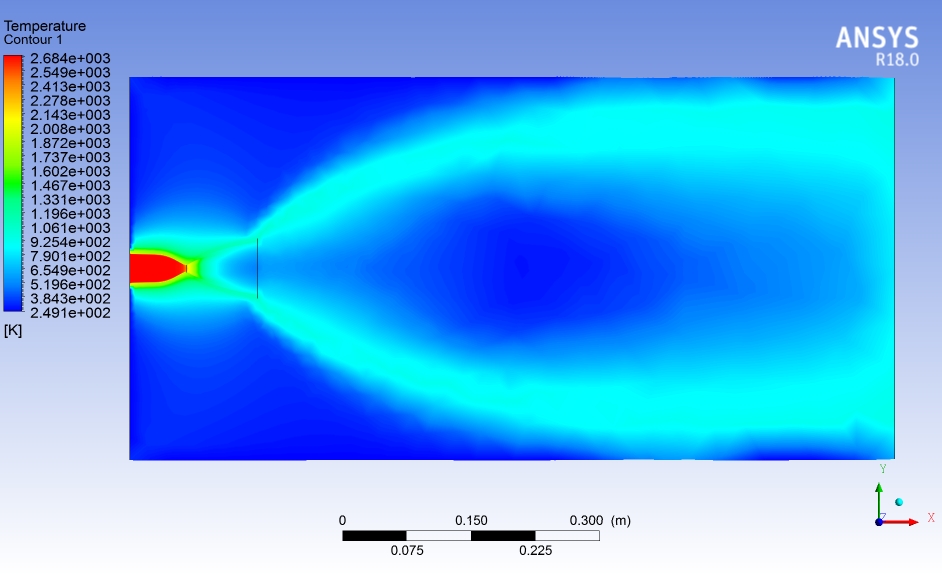 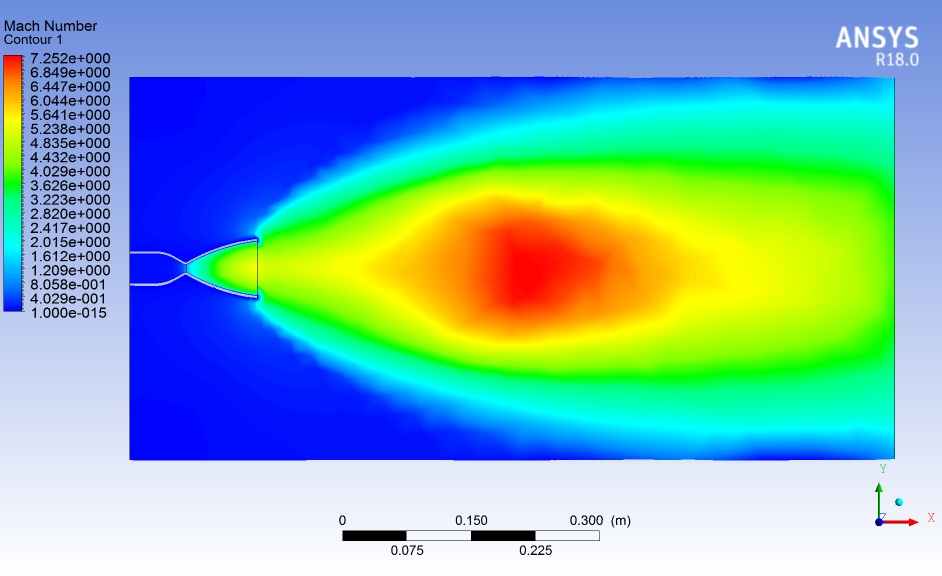 نتایج
موتور شماره 3
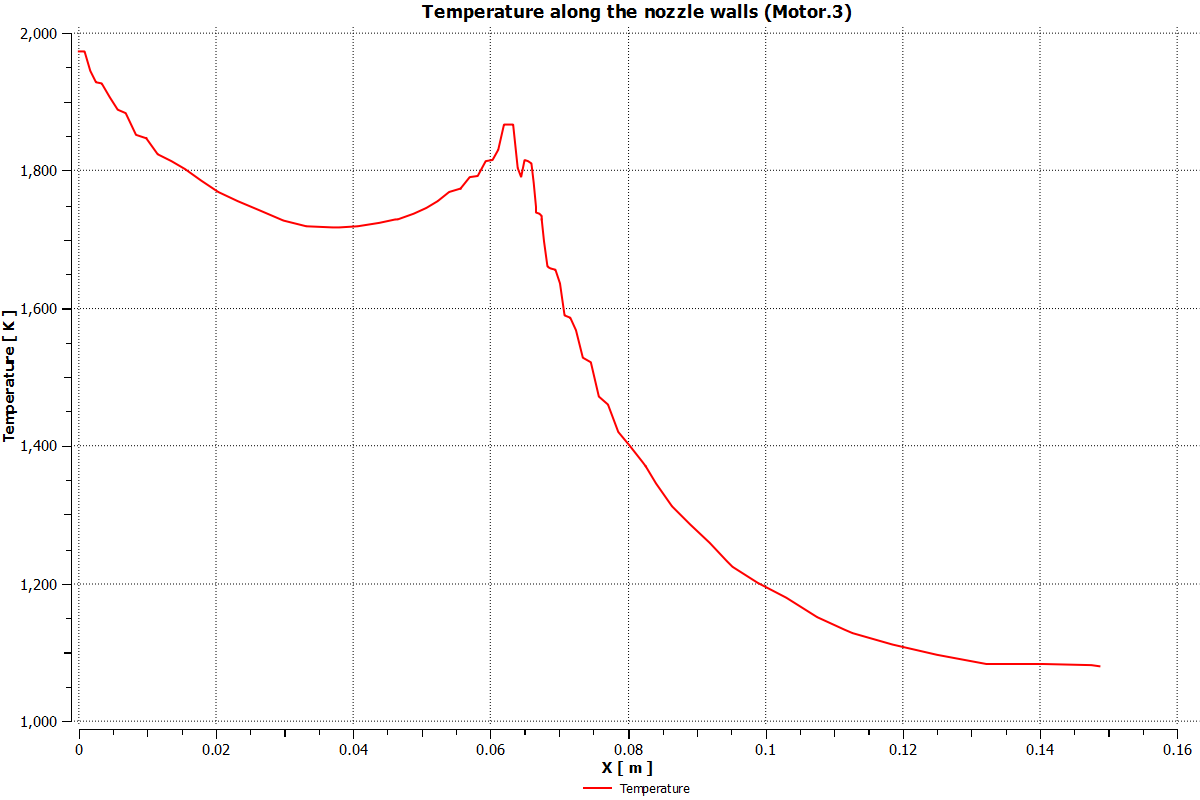 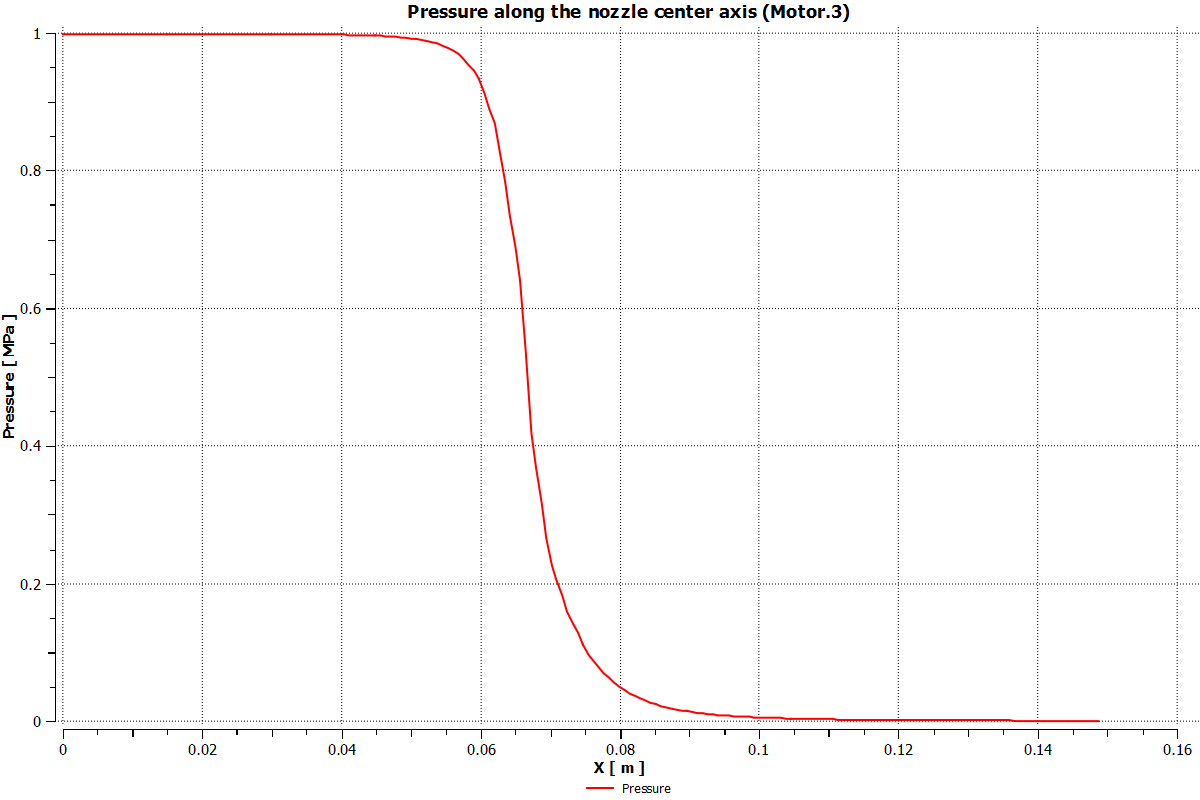 نتایج
موتور شماره 3
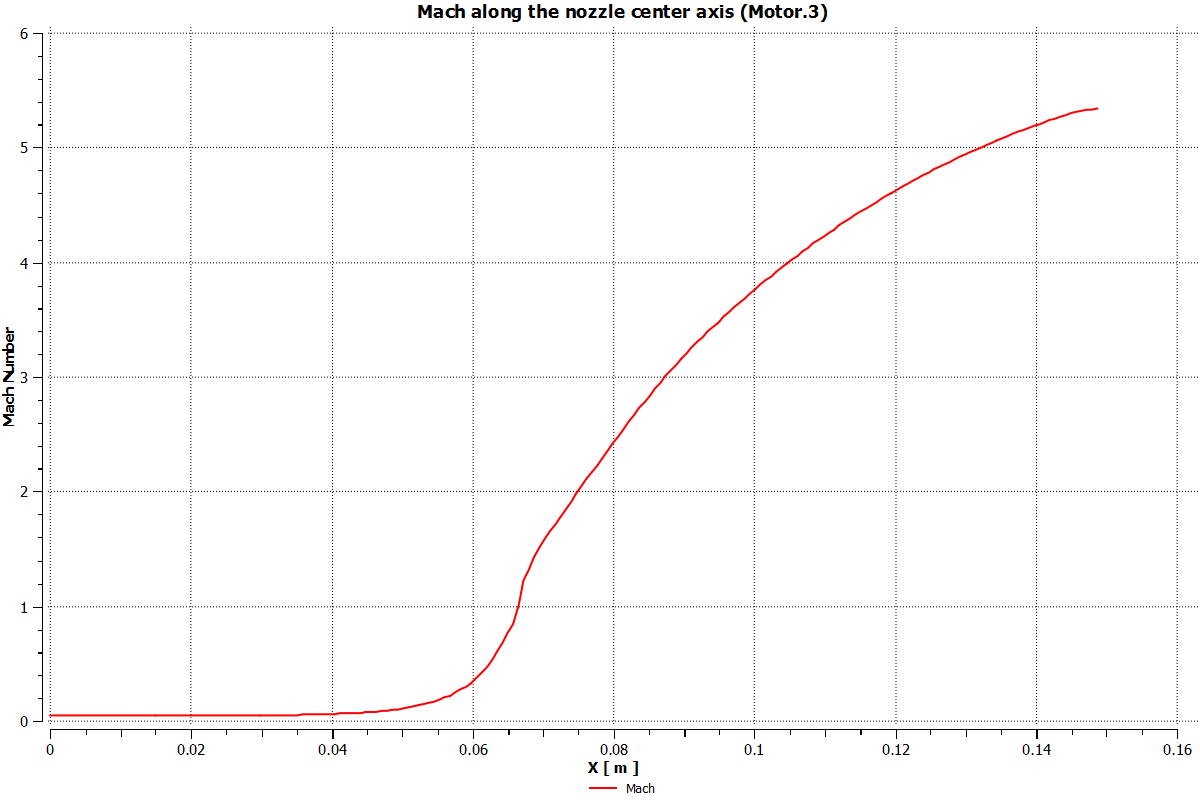 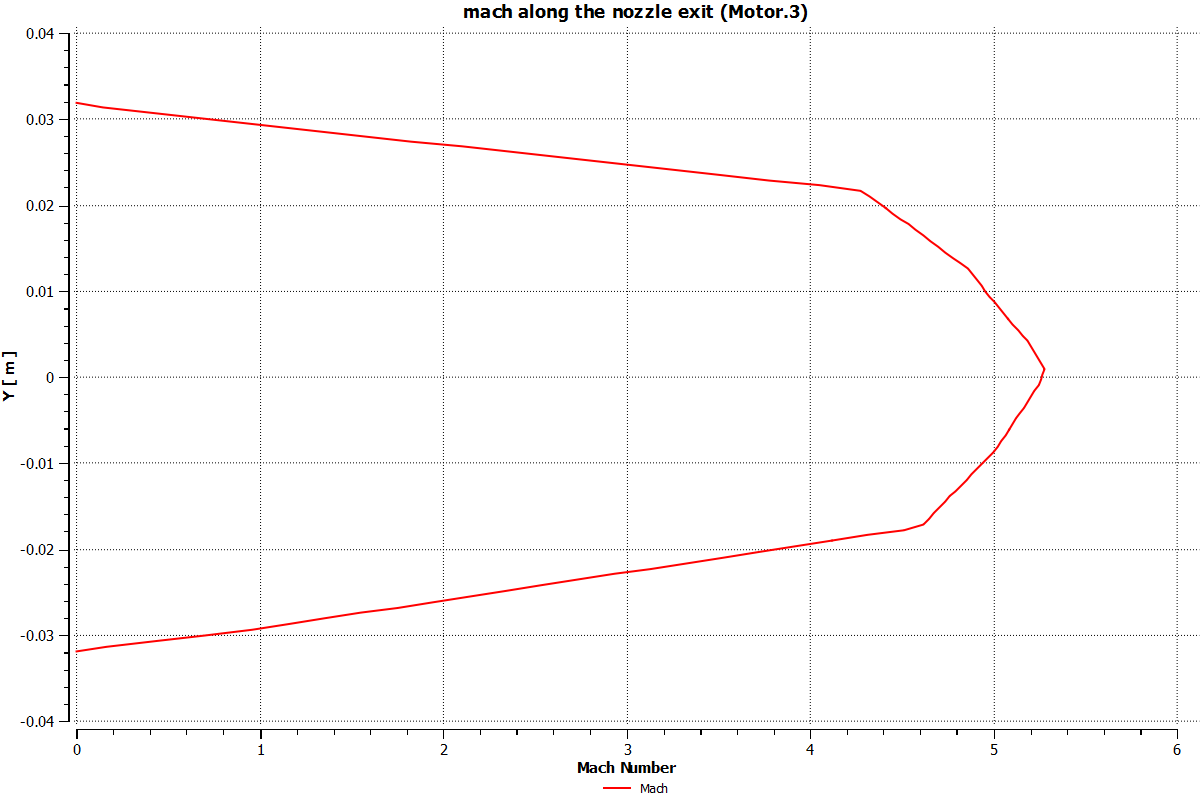 نتایج
موتور شماره 4
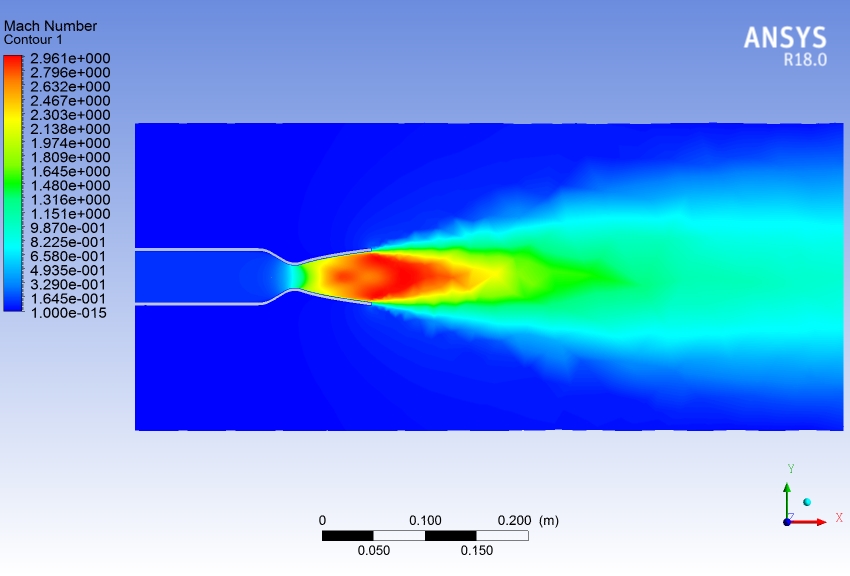 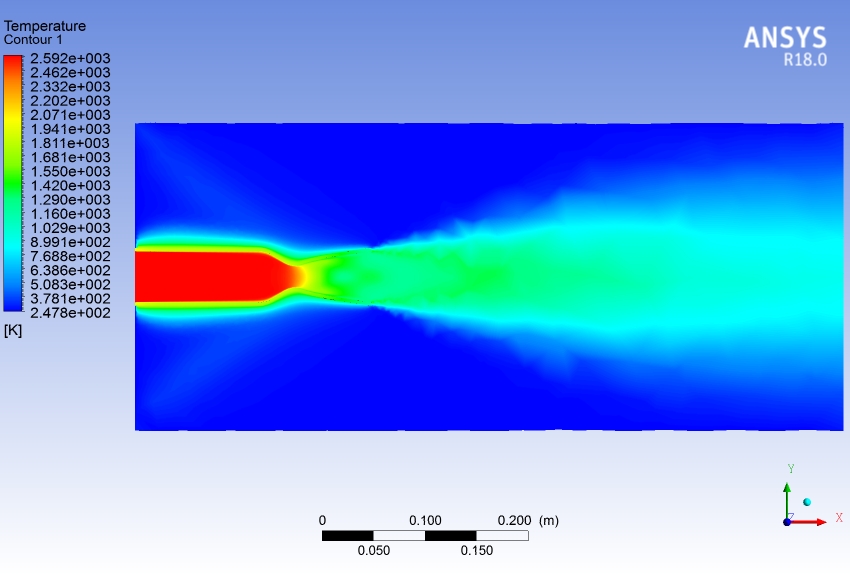 نتایج
موتور شماره 4
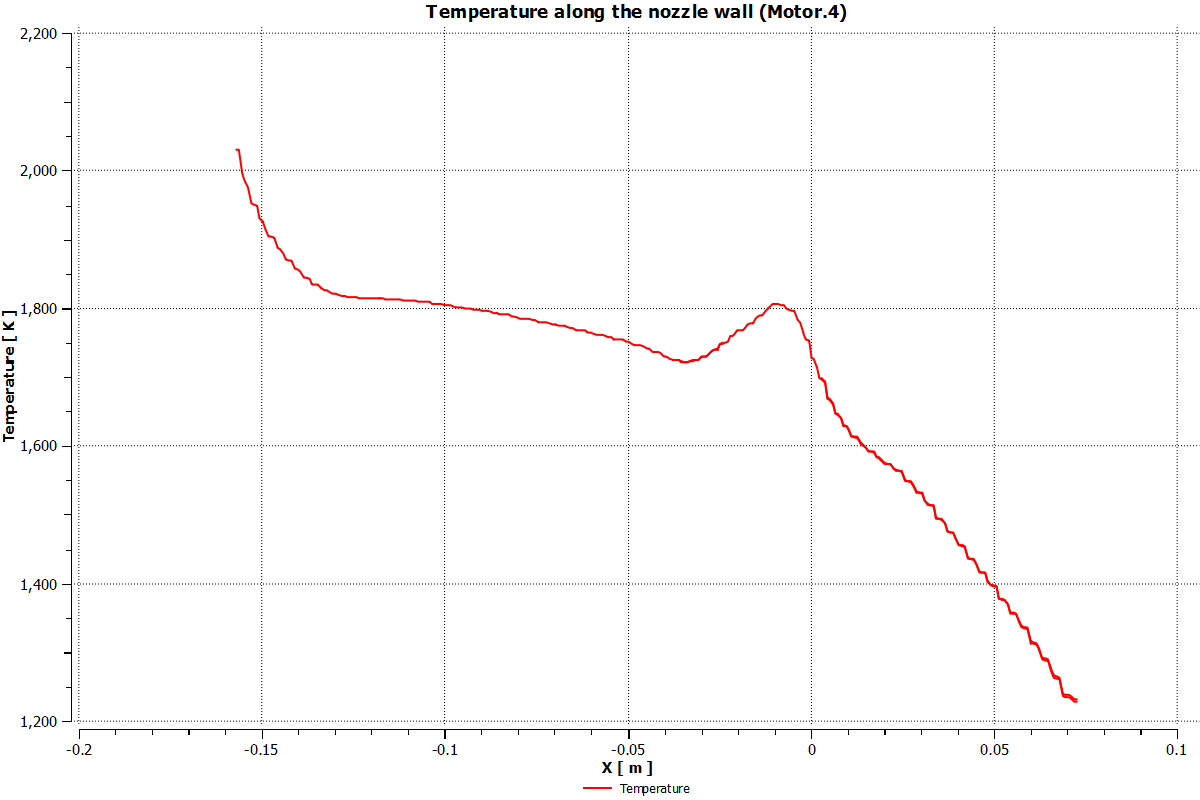 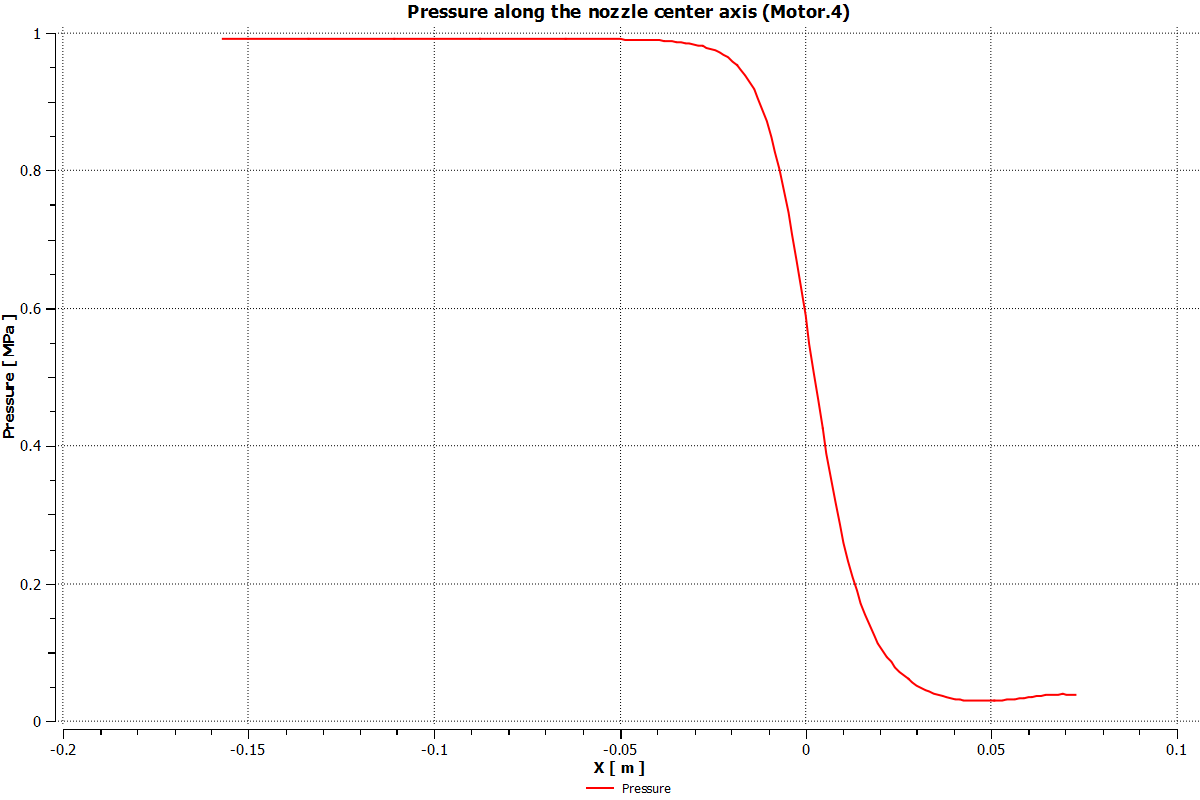 نتایج
موتور شماره 4
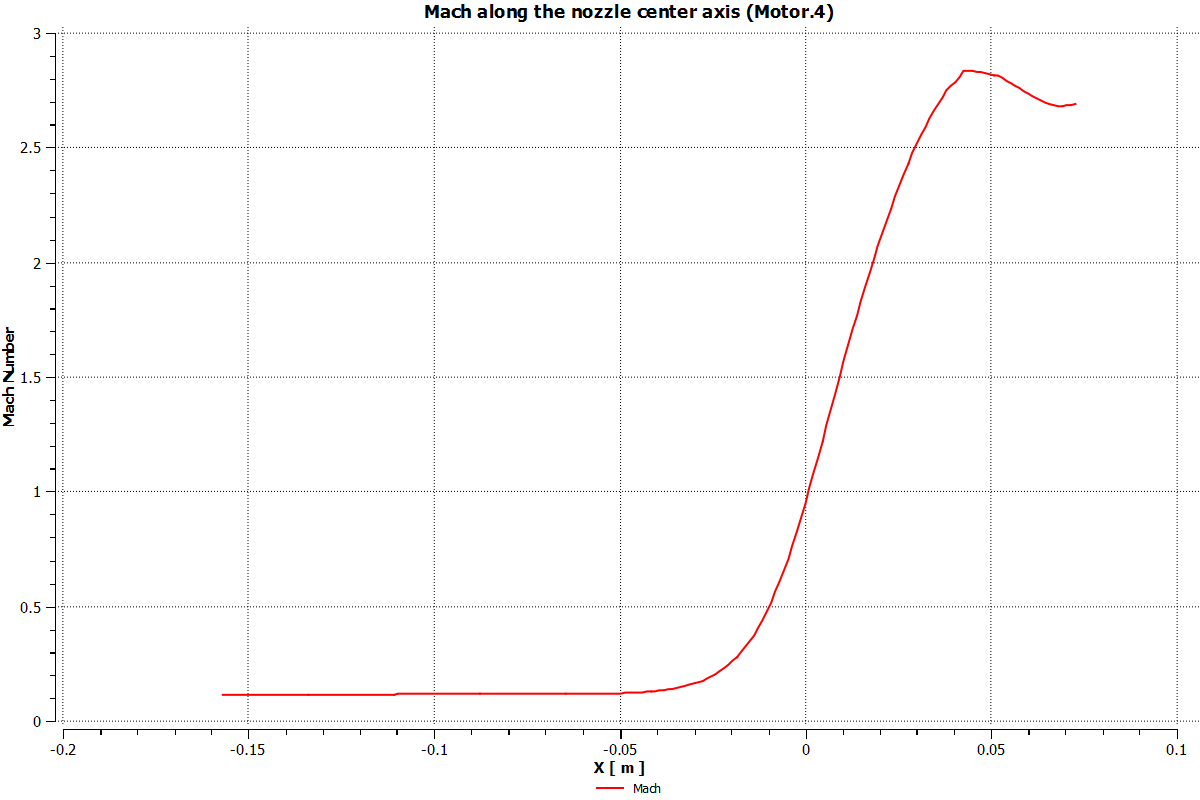 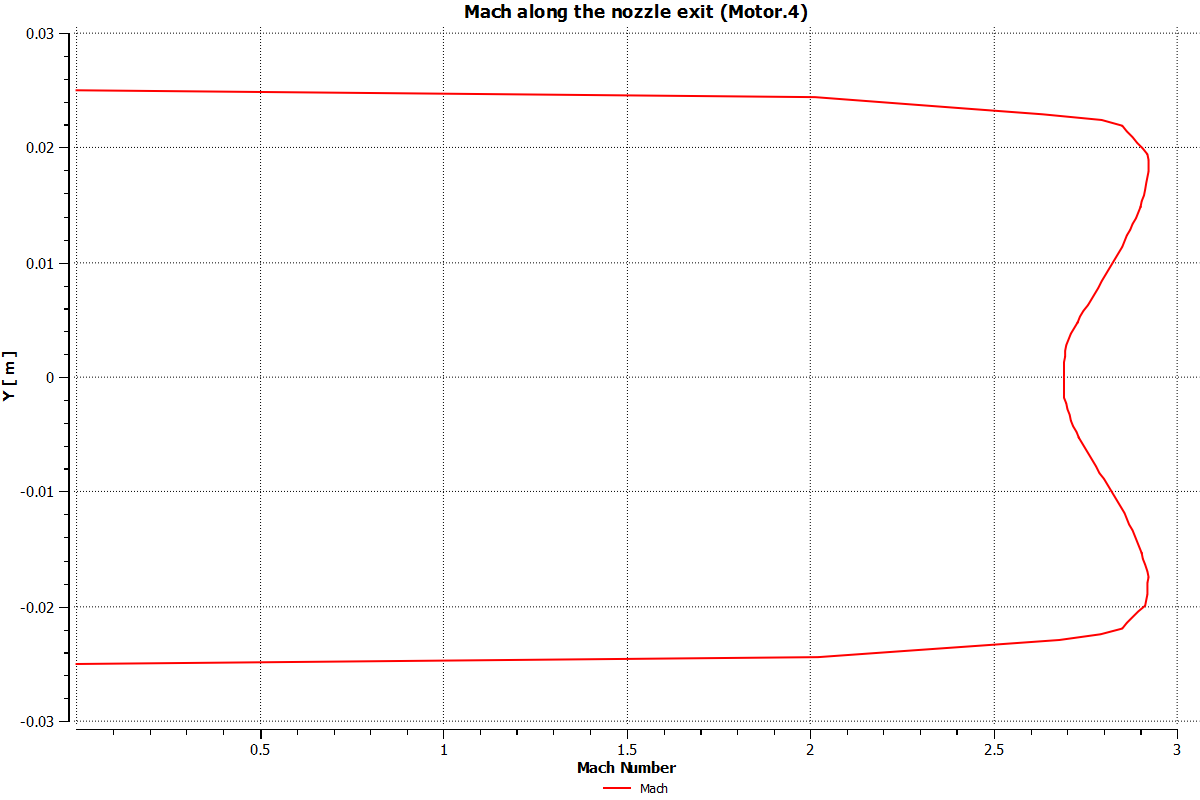 نتایج
مقایسه نتایج CFX و RPA                                                    موتور شماره1
نتایج
مقایسه نتایج CFX و RPA                                                    موتور شماره2
نتایج
مقایسه نتایج CFX و RPA                                                    موتور شماره3
نتایج
مقایسه نتایج CFX و RPA                                                    موتور شماره4
نتایج
خنک‌کاری                              موتور شماره1
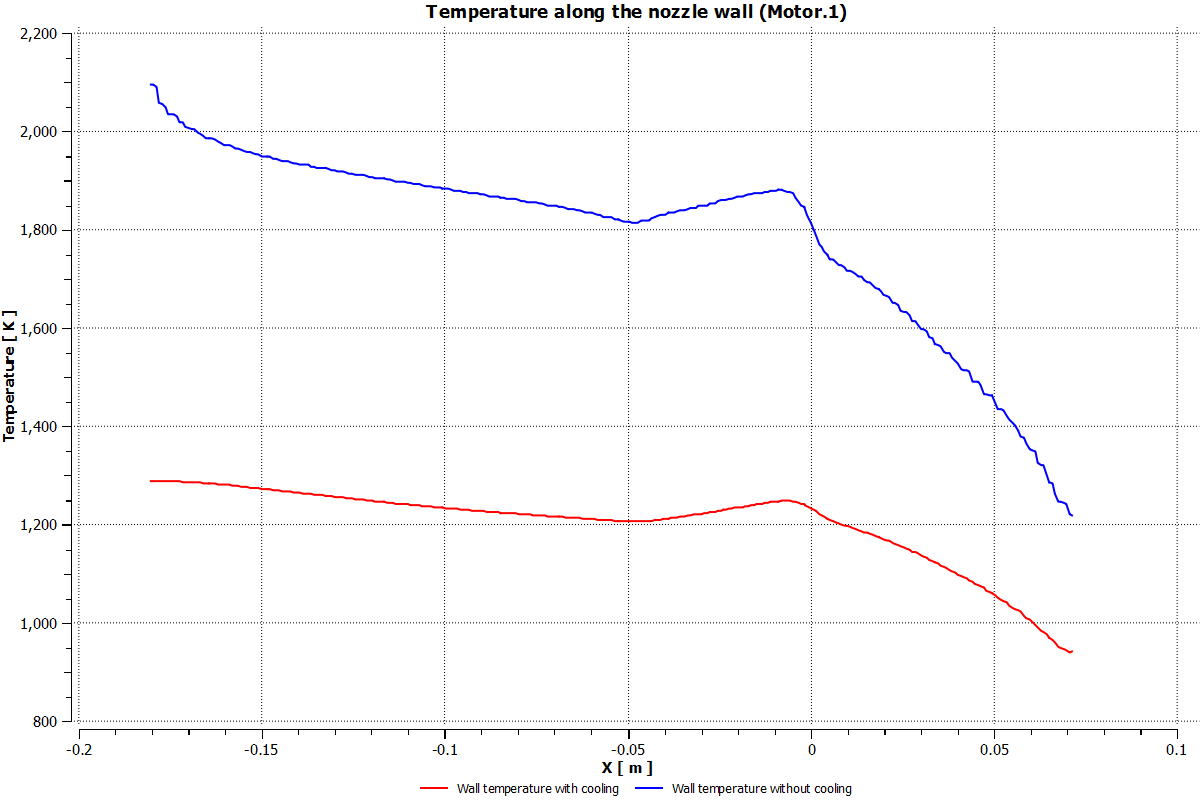 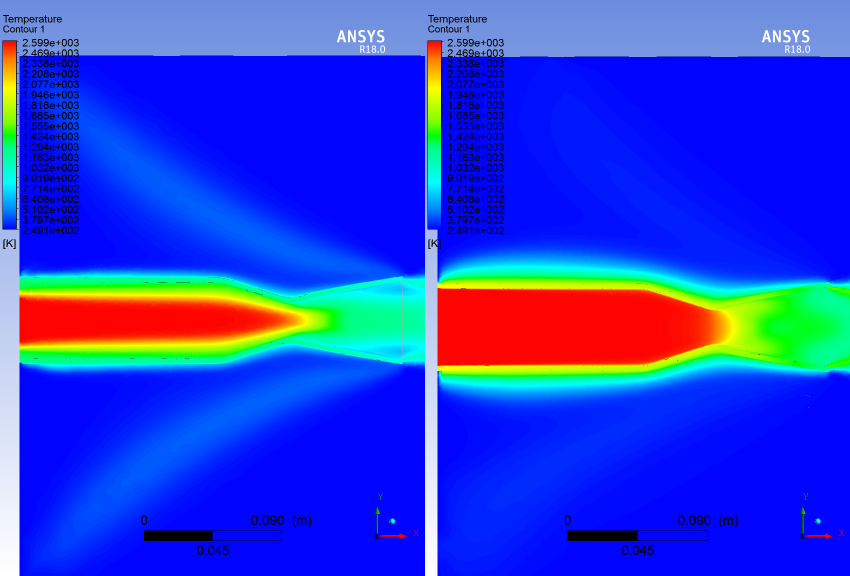